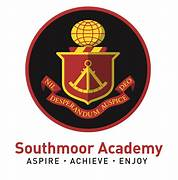 NCFE Engineering Knowledge Organiser
Name: ___________________________
Class: ___________________________
Teacher: ___________________________
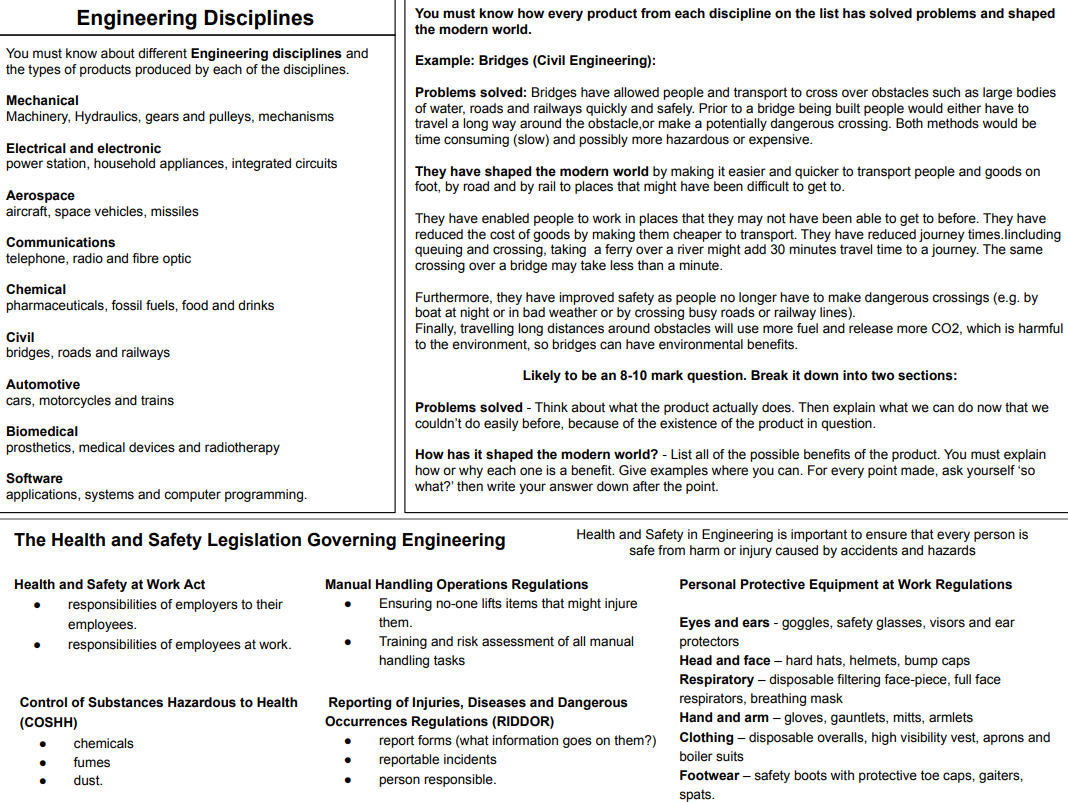 CA 1
E
N
G
I
N
E
E
R
I
N
G
D
I
S
C
I
P
L
I
N
E
S ​
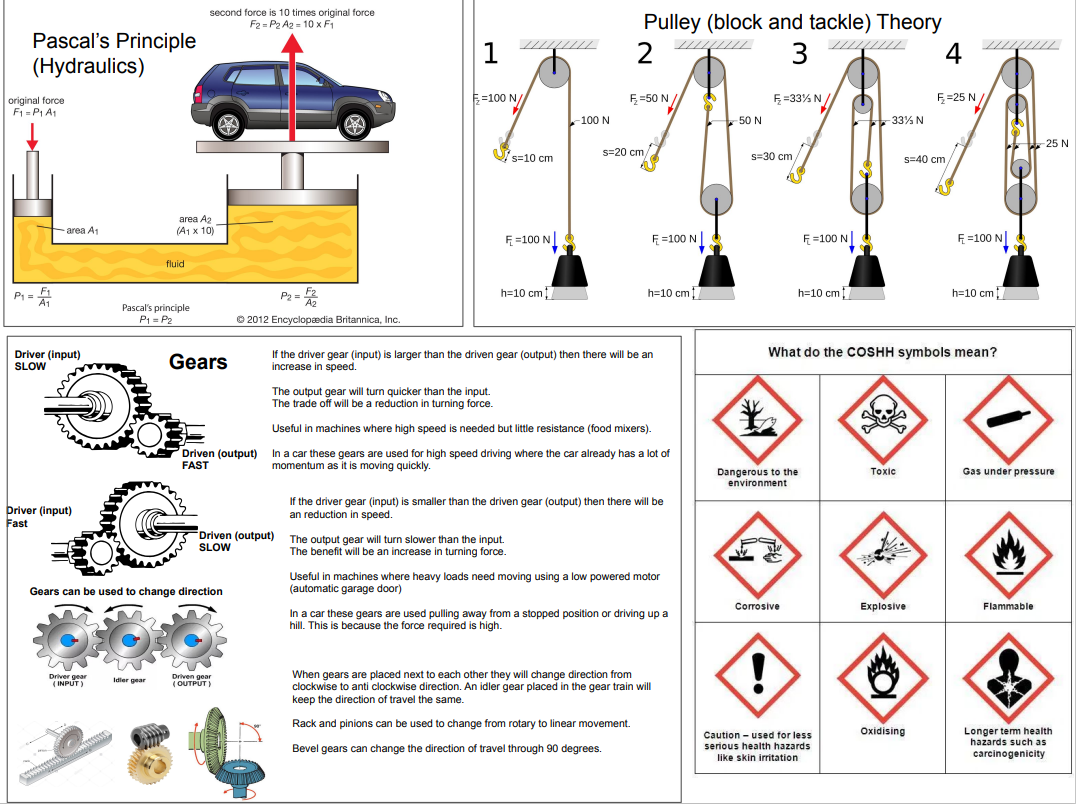 CA 1
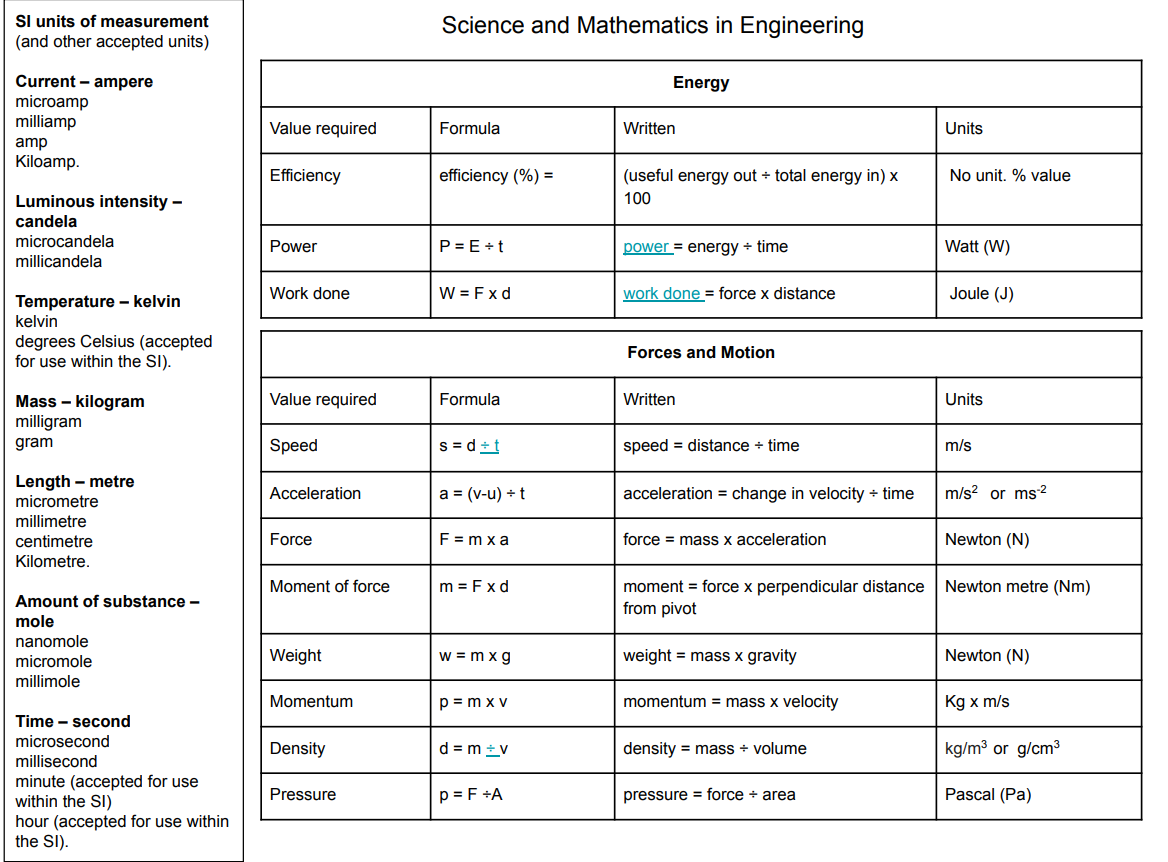 CA 2
S
C
I
E
N
C
E

A
N
D
M
A
T
H
S
 ​
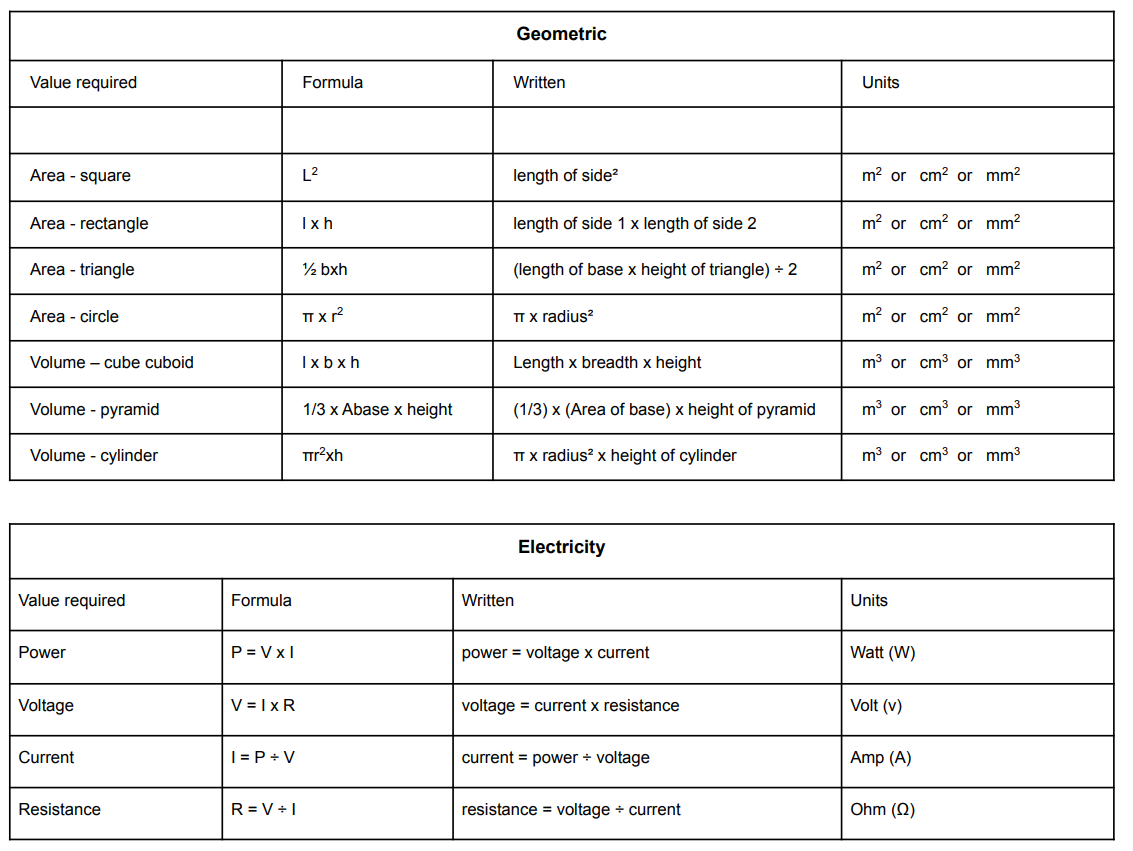 CA 2
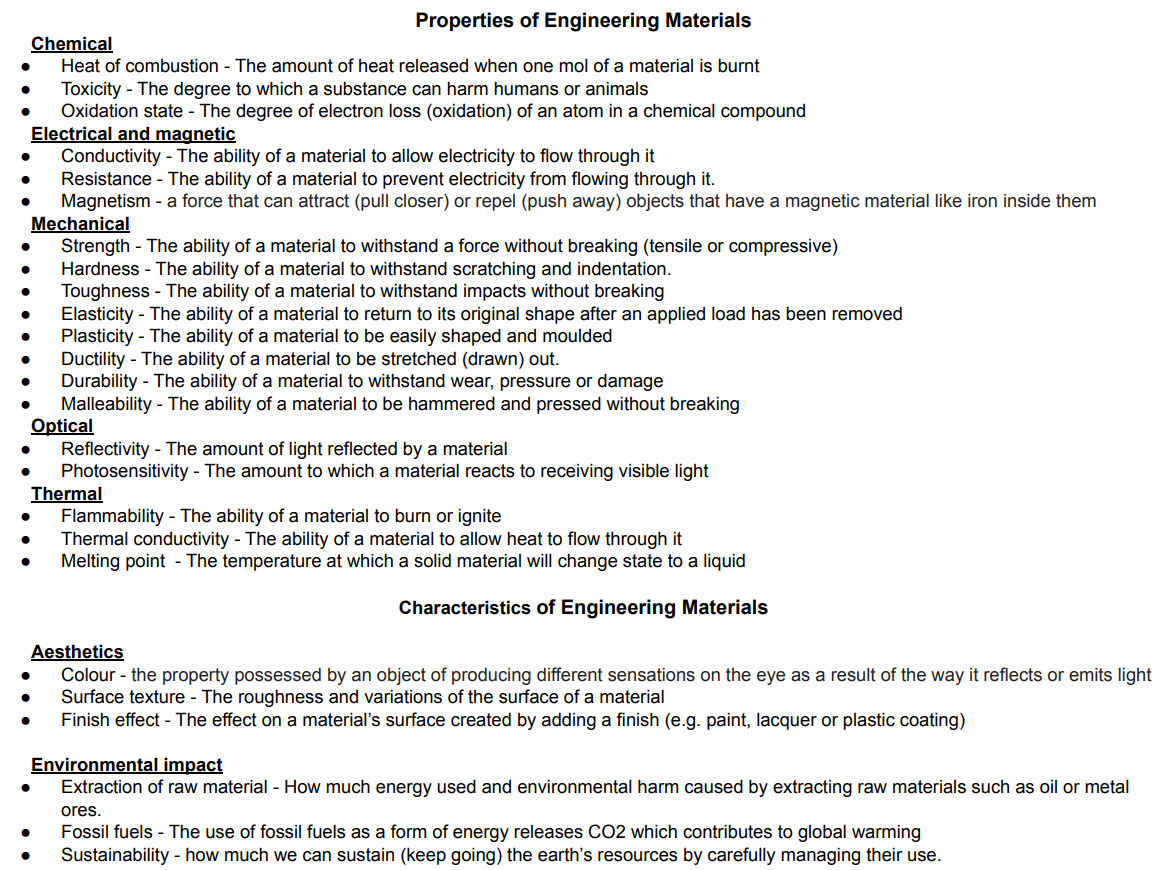 C
A
4
M
A
T
E
R
I
A
L
S
C
A
4
Carbon Footprint- A carbon footprint is the amount of carbon dioxide and other greenhouse gases released into the atmosphere due to the activities of humans. A carbon footprint can be based on the activities of an individual, business, or country.
Direct emissions- are created by individuals and companies and their influence on the environment such as fossil-fuel combustion in manufacturing, heating, and transportation; these emissions are controllable. 
Indirect emissions- are emissions that are consequences of the activities of individuals or companies, but occur at sources owned or controlled by another entity, such as the carbon produced by the country in which a person lives and emissions required to produce the electricity associated with goods and services consumed.
Carbon footprint offsetting- consists of neutralising the carbon footprint, or amount of CO2 emissions emitted by an individual, company, organisation, product or service.
CA 4
CA 4
Ceramics are made of a variety of materials, but usually silicate minerals as clay, feldspar, quartz, and talc. When heated, these materials become hard and brittle.​
The properties of ceramics include:​
Hardness. Wear-resistance.​ Brittleness.​ Heat resistance (refractory). Thermal and electrical insulation.​ Non-magnetic.​ Chemically stable.
A composite material combines two or more types of materials. The properties of each material in the composite complement each other and produce a material with improved properties. E.G Stronger material. ​ A composite material takes the form of fibres, sheets or particles in a matrix (glue).​
Natural fibre composite are composite materials in which the reinforcing fibres are derived from renewable and carbon dioxide neutral resources such as wood or plants.​
The applications of natural fibres are growing in many sectors such as automobiles, furniture, packing and construction. ​
E
Q
U
I
P
M
E
N
T

 ​
T
O
O
L
S
M
A
C
H
I
N
E
S
CA 5
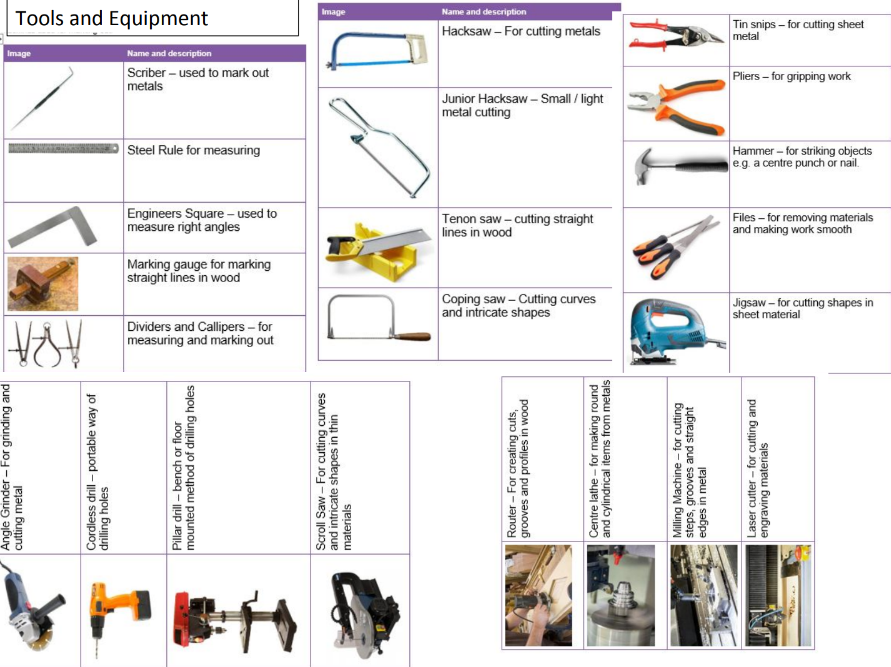 Drilling 
Cordless drills can be used on construction sites because they use a battery, they are portable and light enough to carry around.​
Pillar drills are fixed machines used in workshops, they can apply force, be used on a range of materials, and are good for creating holes in harder materials (such as mild steel). The distance between the drill bit and the bed can be very large, which means there is space for bigger materials.
Bench drills have a smaller distance from the drill bit to the table and are fixed to a bench. This means there is less space for large workpieces. 
Bench drills and pillar drills are used to create holes in hard materials, so work-holding devices, such as a G-clamp or machine vice should be used to stop work falling onto the machine operator’s foot.
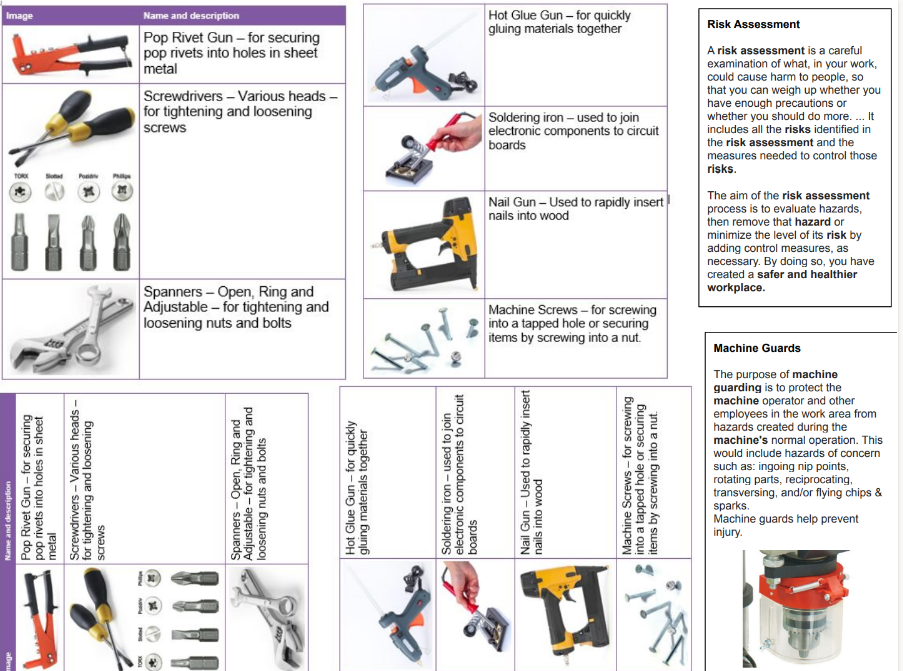 CA 5
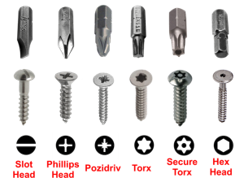 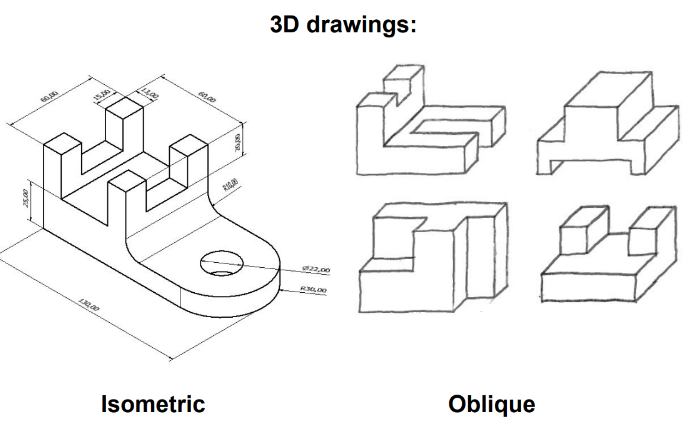 CA 3/ CA6
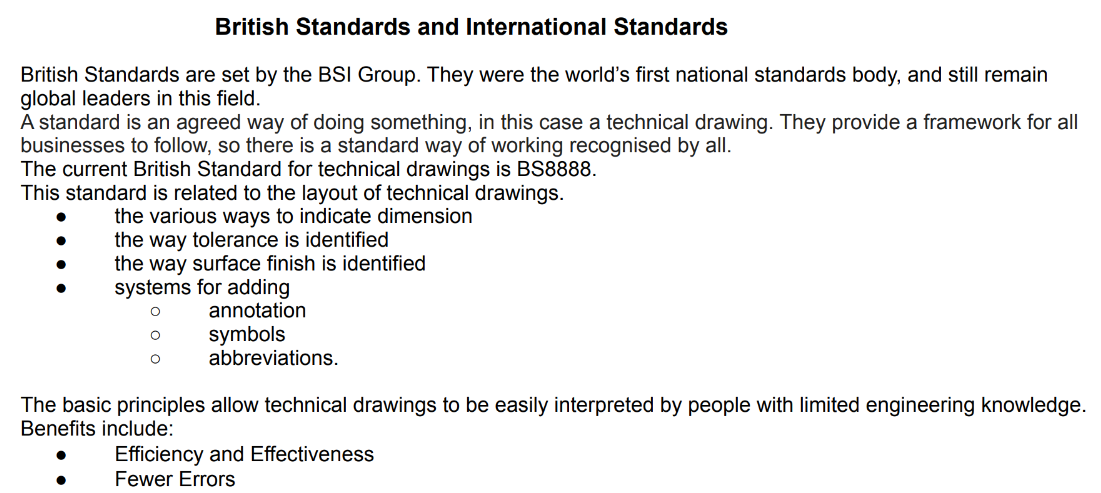 E
N
G
I
N
E
E
R
I
N
G 

 ​
D​
R​
A​
W​
I​
N​
G​
S​
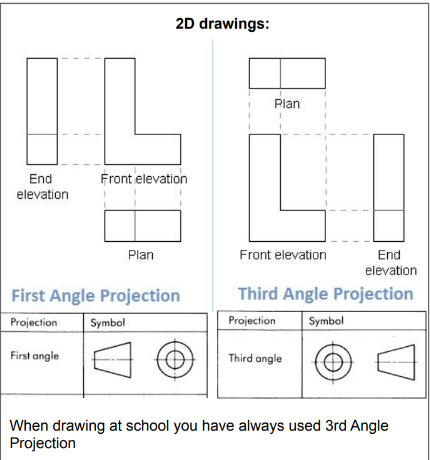 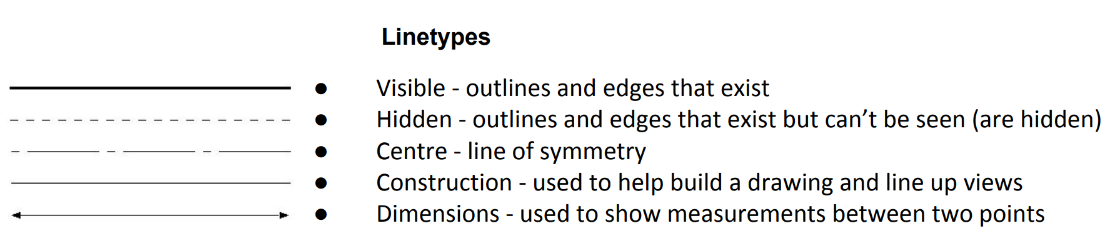 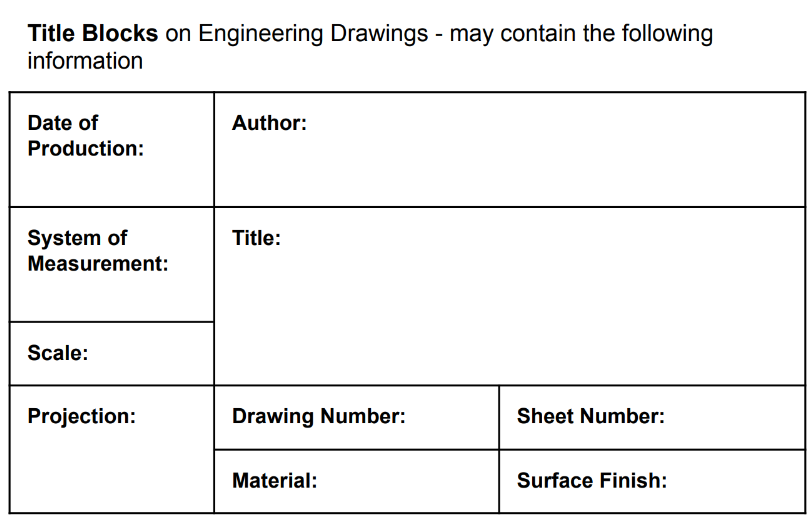 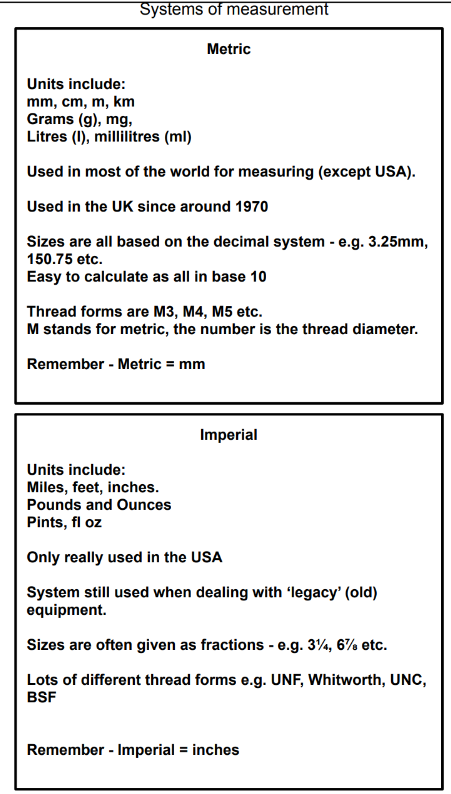 CA 3/ CA6
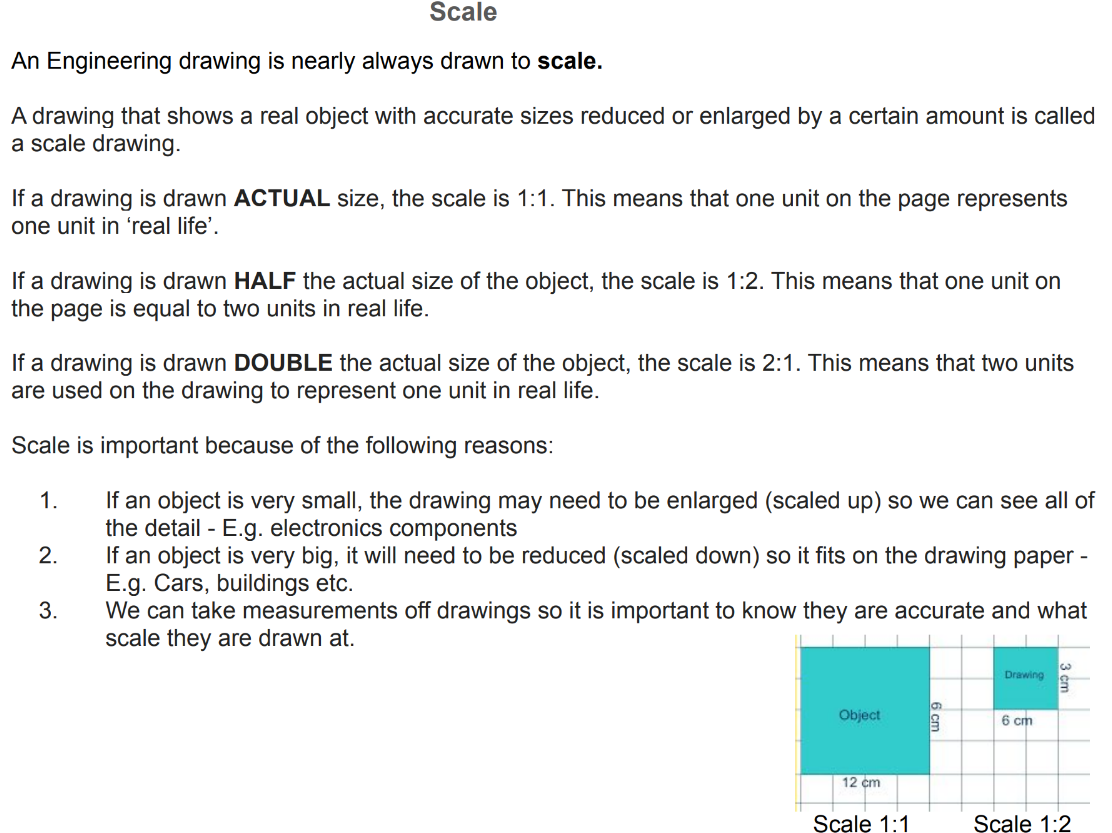 Annotations 
The annotation on your picture or diagram could be used to show key detail, sizes and materials and much more.​
The annotations could help you out as a reference for explaining your design ideas. ​
A design engineer can send their sketches to the client, so they may not always be there. The annotations need to be very clear and explain the design idea.
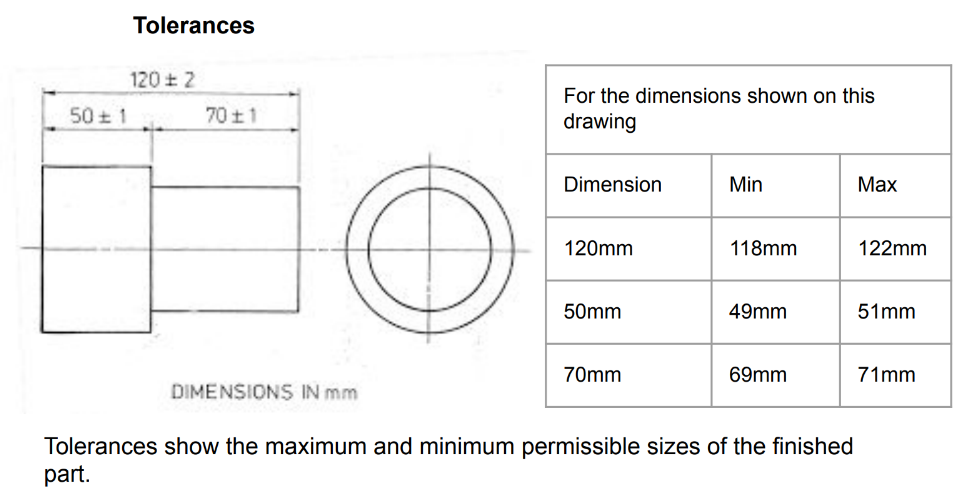 General: There will be slight variation in size when making components. Creating products to an exact measurement is expensive. Using a smaller tolerance means that production will be cheaper. Products will work and be safe.  ​
Specific: A specific or close tolerance is used for specific parts of a design where the size may be more critical. They are used for safety reasons, so parts fit, so they are accurate, so they function correctly and used for location and fit.
To convert millimetres to inches, divide by 25.4.​
To convert inches to millimetre, multiply by 25.4.
CA 7
C
A
D
E
N
G
I
N
E
E
R
I
N
G 

 ​
D​
R​
A​
W​
I​
N​
G​
S​
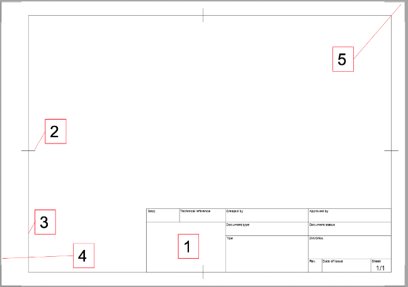 Title block.-Title blocks record all important information necessary for engineering drawings.
Centring mark.-centring marks should be provided on all drawings to facilitate their positioning when reproduced.
Frame.-limits the drawing space of the drawing sheet
Edge- a border should be used to demarcate the edge of the drawing region.
Trimming mark.- trimming marks may be added at the edge of the drawing within the border to facilitate trimming of the paper. Trimming marks should be placed at four corners.
CA 7
CA 8
Hazard​
Something that has the ability to harm you or other people​
Risk​
The likelihood that a particular hazard will actually cause harm and how serious that harm would be ​
Control measure ​
A precaution that is put in place to minimise or eliminate risk
P
R
O
D
U
C
T
I
O
N

 ​
P
L
A
N
N
I
N
G
Risk assessments include: 
Include the risk​
Rate its severity (L,M, H) Likelihood of happening (L, M, H) and Consequences​
Additional Action Required (Action by whom and completion data) 

Risk Ratings: 
Low- Little of no impact to a person or the company 
Medium- An activity that has a risk that could cause an impact but not a serious one  
High- Could cause life changing damage to a person or cause reputational damage to the company
Consequences of failing to carry out risk assessments 
Increased risk of accidents
Heath and Safety investigations
Enforcement action
Emotional trauma
Project delays
Financial consequences
Losing customers
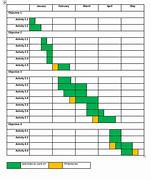 Flow charts
CA 8
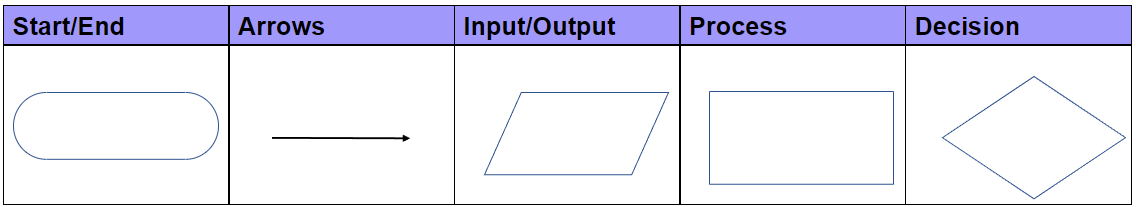 Gantt Charts 

Gantt charts have the task on the vertical axis and the time frame on the horizontal axis. ​ The horizontal time frame, could be months, weeks, days or in a school project a lesson.  ​Boxes are then shaded to show how long the task takes.
Production plan 
A production plan is a document that sets out the crucial information about each of the different stages of production. ​ This helps to ensure that the given product along with its components can be made to the same standards. Your production plan needs to show how a product is made.  A person should be able to understand and follow your production plan. An engineering plan should be accompanied with an engineering drawing.
Outsourcing 
Some companies may not have all the skills or equipment required for specialist tasks . Commissioning another company to do this work is known as outsourcing.
Considering a good supply chain 
Manufacturers should consider the supply chain when developing a new engineering product or component to ensure 
They can meet demand (how much the company need) 
The materials and components are available 
They can work out costs to make the product 
They have the correct delivery times and dates, to meet their deadlines
Supply Chain 
A supply chain is a networked system of organisations, activities, information, and resources that are designed to source, produce, and transport goods from their point of origin to their destination. 
In a supply chain materials and components can be ordered and delivered. 
If the supply chain breaks down or it cannot provide the materials or deliver them on time, then the manufacturing will stop.
Benefits of timescales and time plans 
Increased productivity- When you have a plan, you are able to work more efficiently and get more done in less time as you are more focused as you have goals to achieve. ​
Improved job satisfaction- When you are able to complete tasks, you will feel a sense of satisfaction ​
Less stress- When you have a time plan, you will be less likely to feel overwhelmed or stressed. This is because you will know what needs to be done and when​​
Casting 
Die casting uses dies made from tool steel, they take a long time and a lot of skill to produce but are useful when making tens of thousands of products or more.​
Investment casting requires a wax pattern made by a combination of machine and hand moulding. They are coated in a ceramic shell, then the wax is melted away and a shell with many cavities is formed. Batches of identical parts are possible.​
Sand casting is best for smaller quantities of products, as packing sand around a pattern is time consuming.
Failing to clean materials
Metal stock usually comes covered in grease to reduce oxidisation and corrosion. Grease can make the material slippery and difficult to handle, it can also make it hard to mark out accurately. 
When ferrous metals are stored in cold, damp warehouses or workshops, they can be prone to corrosion over time, iron oxide can form as dark orange layers or a fine powder on the surface of steel. 
Marking out can be inaccurate if a material’s surface is uneven and unclean.
CA 9
S
K
I
L
L
S
P
R
O
C
E
S
S
I
N
G

 ​
A
P
P
L
I
E
D
Joining of Materials 
Bolting-
Nuts and bolts are usually found holding together more than one piece of material. Bolts can be removed to allow maintenance of parts to take place, but they can also work loose and fall off unexpectedly.
Riveting-
Snap rivets have a tail that can be pulled using a rivet gun. This gun squeezes the rivet head against the material and automatically snaps off the tail. 
Cold rivets are compressed using force, using either an electric or hydraulic rivet gun. 
Hot rivets, often seen in bridge construction, are large so need to be heated before being formed.
Adhesives-
Polyvinyl acetate (PVA) can be used on softwood, hardwood, and manufactured boards. 
Contact adhesive can join dissimilar materials and needs to be applied to both surfaces and air dried for ten minutes before joining. 
Epoxy resin can join lots of different materials but can be difficult to work with.
Safe use of solvents 
Solvents are dangerous chemicals. Engineers need to be aware of the risks and control measures when using them. ​
Solvents are:​
Flammable – So should be stored in a heatproof cabinet, away from direct sunlight and naked flames.​
Irritants – So engineers should ensure that their skin is covered with gloves and overalls.​
Harmful – So should not enter eyes or mouth, be consumed or  breathed into the lungs. They should be clearly labelled as they can have the same appearance as water.
Soldering can be summarised as:​

Soldering uses molten metal to join gaps between copper pipes.​
Soldering uses melted metal to join pieces of metal.​
Joining electrical components with melted metal.​
A joining process that turns metal from solid, to molten and back to solid.

Soft soldering - PCBs (printed circuit boards) use soldering so that the joint will conduct electricity around the circuit. The temperature of the process must be low, so that sensitive components do not get damaged. 
Hard soldering (brazing) - Copper pipes require soldering as the process allows a small amount of molten metal to flow around a joint, sealing the gaps. This is very important for gas pipes and keeping homeowners safe from gas leaks.
Preparing materials for marking out​
De-burring stock with a file to remove sharp edges should take place before marking out, to reduce the risk of injury to the engineer. 
Metals cannot be marked accurately with a pen or pencil, because the lines wipe away. To mark out accurately, engineer’s blue can be used to dye the surface, this makes marking out “scratches” easier to see.
Finishing is the term used to describe preparing and applying a surface coating to a material.​

Finishes are applied for several reasons, including:​
Improving the appearance.​
Protecting from corrosion.​
Improving wear resistance.​
Reducing friction.​
Increasing the life span of the product.​
Bending Materials 
A press brake forces sheet metal into a V shaped groove, to create a fold.
Pressing can create very complex shapes at the same time as stamping (cutting) out the final shape. 
Tubes must be formed around a jig, or the tube collapses and the strength is lost.
Blacksmiths use a forge, anvils, hammers and heat; the force bends into mild steel.
Preparation and use of saws
Before using a saw, engineers should consider the following: 

The condition of the saw: missing teeth and damaged guards. 
The shape of the cut (straight, curved, or intricate) shown on the engineering drawing. 
The material that can be cut (wood, metal, plastic). 
The thickness/density of the material and the force required. 
The scale of production (how many cuts/products need to be made). 
The location: in a workshop or on a work site.